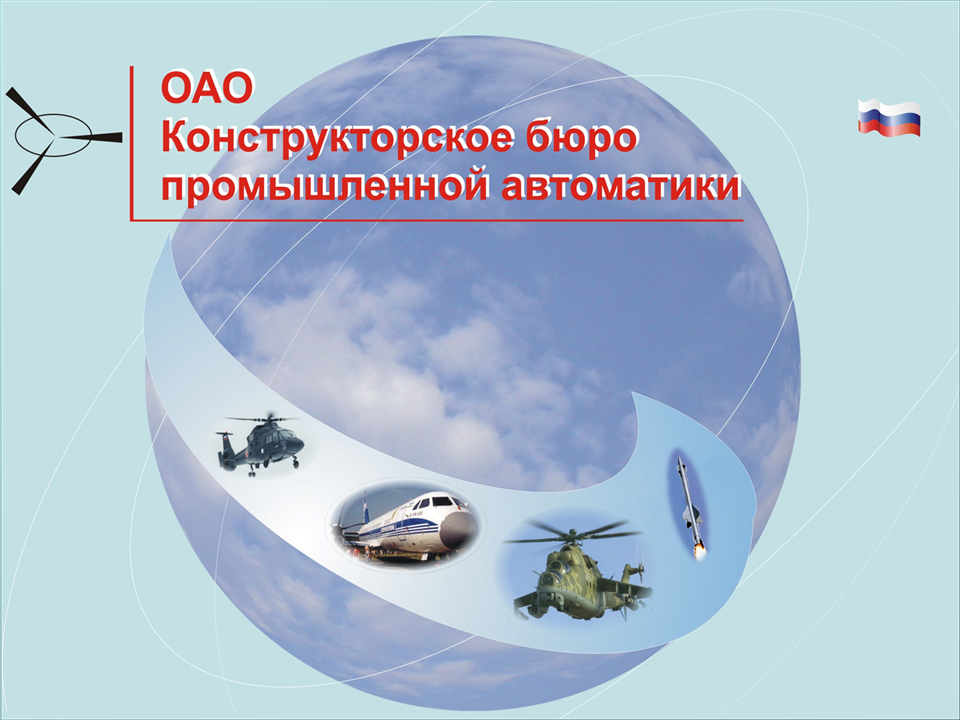 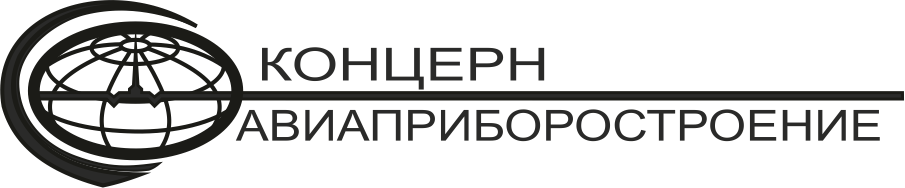 Industrial automatic design bureau 
JSC
239 Bolshaya Sadovaya
 St., Saratov, 410005, Russia
Tel.: (8452) 73-42-52
Fax: (8452) 27-25-50
E-mail: pilot@kbpa.ru
Пилотажные комплексы и системы автоматического управления для вертолетов
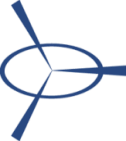 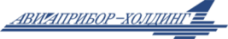 Ка-31, 
Ка-35
Ми-8/17
АНСАТ
Ми-26
Ми-38
Ми-171
Ка-226
Ка-32
Ка-62
Вертолеты
Ми-24
Ми-28
Ка-52
Ка-60У
САУ
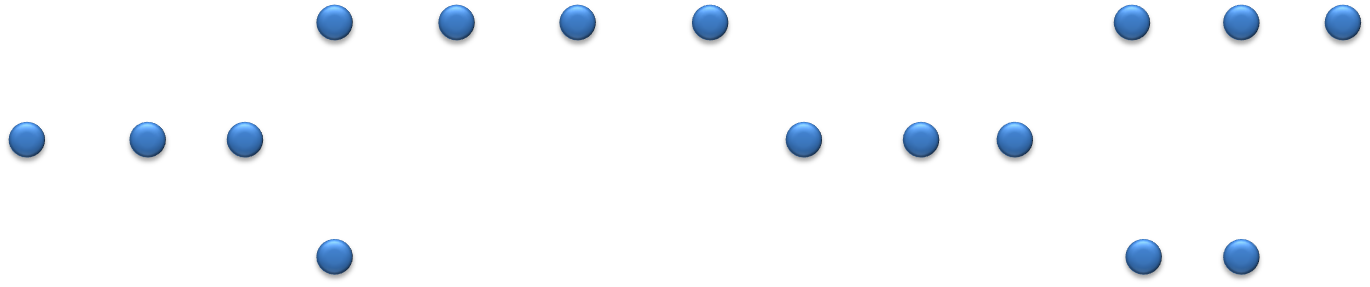 ПКВ
Навигация
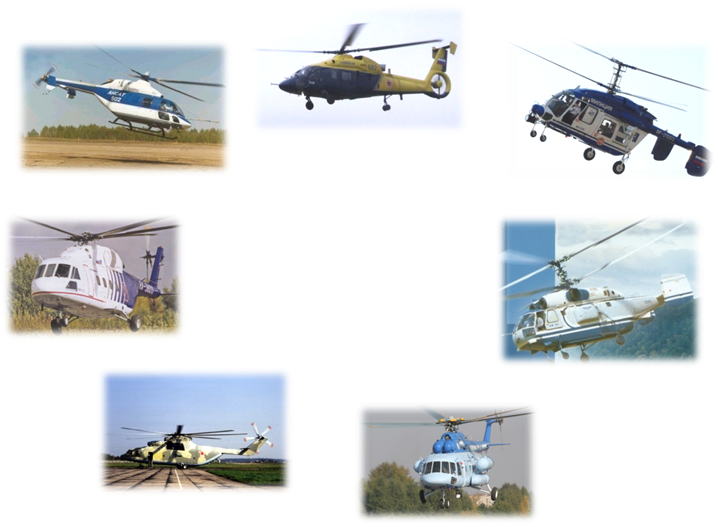 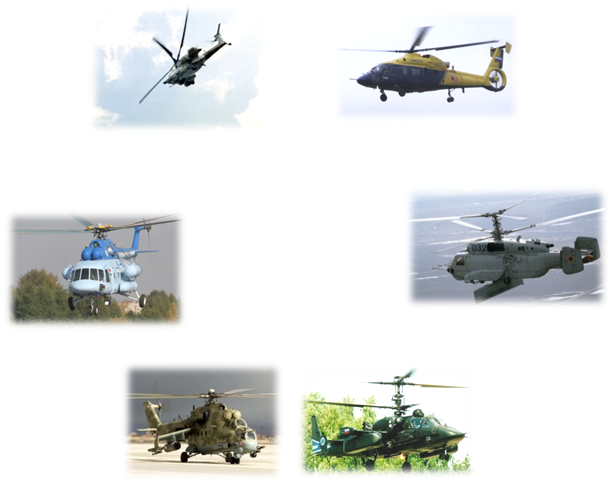 Военные вертолеты
Гражданские вертолеты
Пилотажные комплексы для вертолетов 
фирмы «Миль»
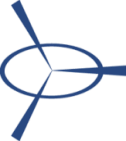 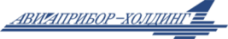 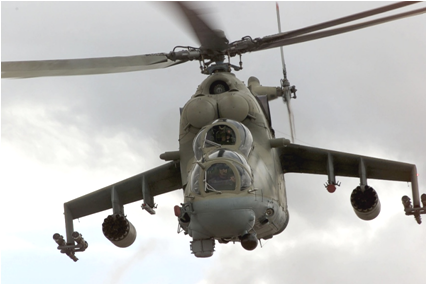 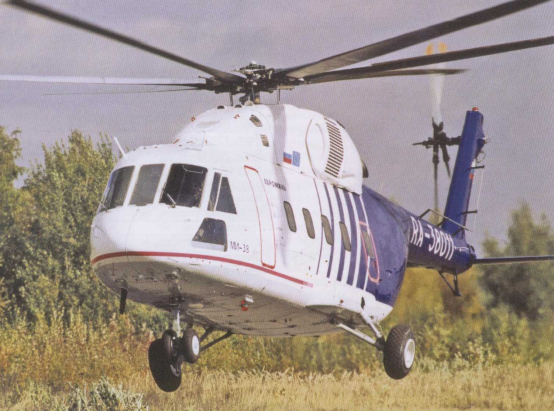 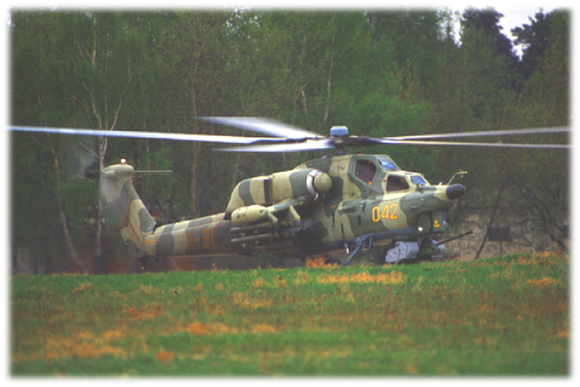 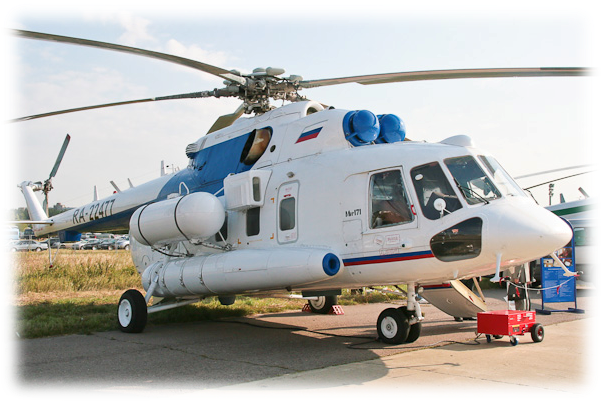 ПКВ-8 для вертолета Ми-8
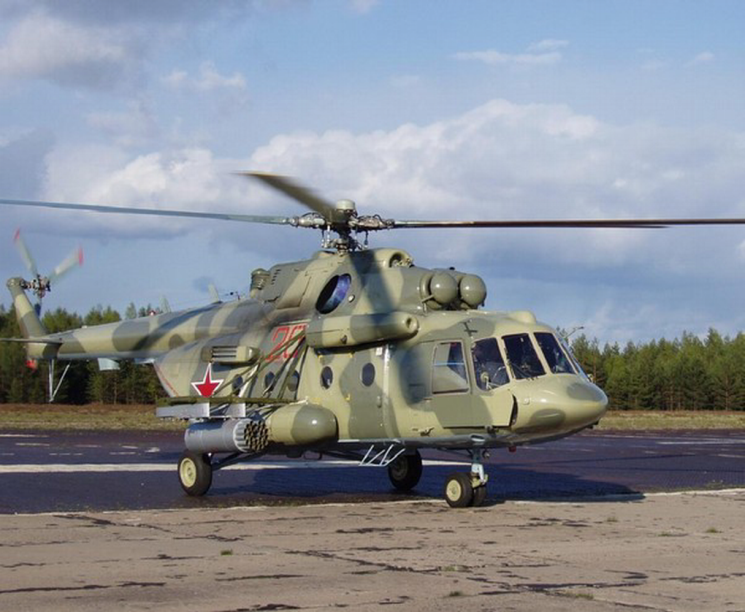 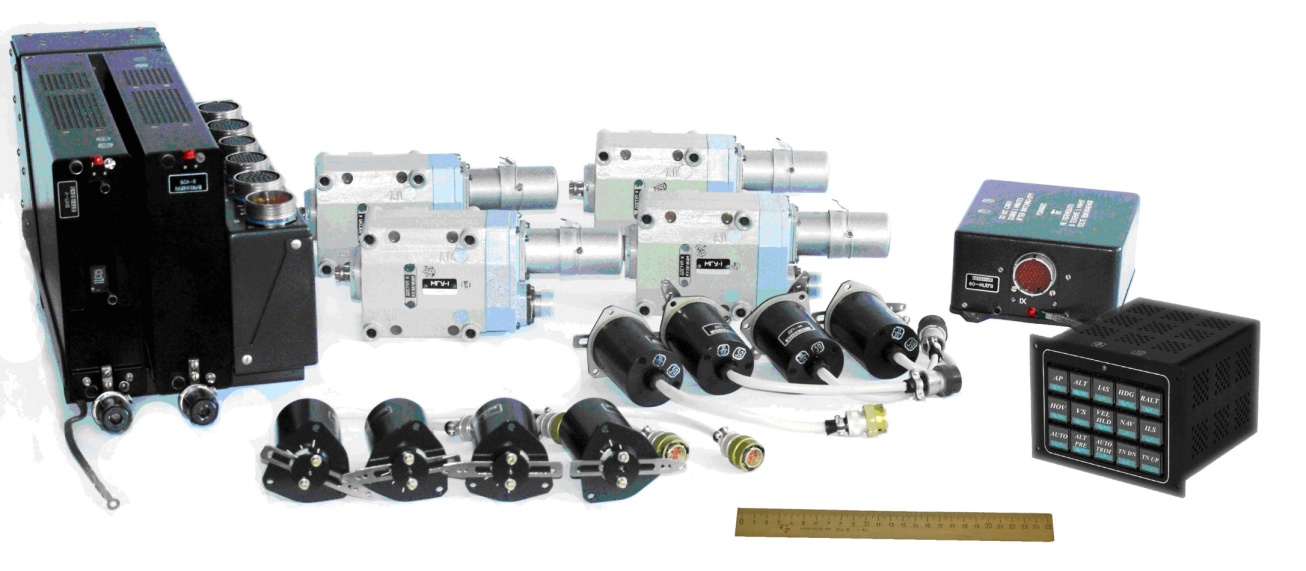 4
Структурная схема пилотажного комплекса
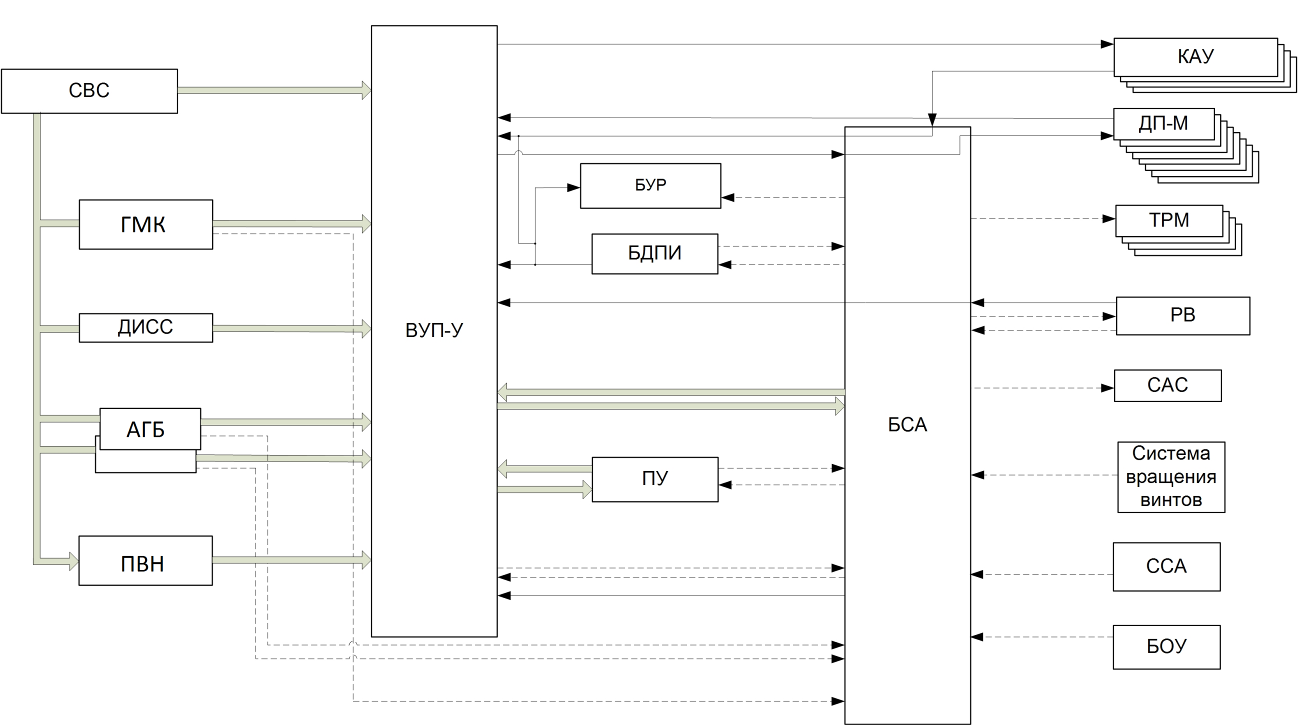 5
Выполняемые функции
ПКВ во взаимодействии с бортовым оборудованием и НК должен обеспечивать выполнение следующих функций:
а) автоматическая стабилизация углового положения, повышение устойчивости углового положения и улучшение управляемости угловым движением вертолета;
б) автоматическая координация разворота вертолета;
в) автоматическая стабилизация барометрической высоты полета;
г) автоматизированный выход на заданную высоту полета (заданная высота формируется и индицируется в НК);
д) автоматическая стабилизация вертикальной скорости на режимах поступательного полета с возможностью изменения заданной вертикальной скорости с помощью 2х позиционного переключателя, установленного на РОШ;
е) автоматическая стабилизация продольной и поперечной малых поступательных скоростей и улучшение управляемости ими с возможностью изменения заданных скоростей от 4-х позиционной кнопки расположенной на РЦШ;
ж) автоматическая стабилизация приборной скорости полета с возможностью изменения заданной приборной скорости с помощью 4-х позиционной кнопки установленной на РЦШ;
з) автоматическая стабилизация вертолета на линии заданного пути (ЛЗП) или заданном курсе (ЗК), введенном  с НК, при полете по маршруту, формируемому НК;
и) автоматическая стабилизация вертолета на траектории захода на посадку по первой категории ИКАО по системе ILS до высоты принятия решения НПР = 60 м;
к) автоматическое триммирование проводки управления с одновременным центрированием штоков рулевых машин в каналах направления, крена, тангажа и общего шага;
л) автоматическая стабилизация положения вертолета над земной поверхностью в горизонтальной плоскости по информации ДИСС в режиме «Висение» с возможностью изменения положения вертолета с помощью 4-х позиционной кнопки на РЦШ;
м) автоматическая стабилизация геометрической высоты в режиме «Висение» с возможностью изменения стабилизируемой высоты с помощью 2-х позиционного переключателя, установленного на РОШ;
н) стабилизация геометрической высоты (при полете над равнинными участками местности и над водной поверхностью) на установившихся режимах полета;
о) автоматическая стабилизация вертолета при заходе на заданную точку по траектории, рассчитываемой НК с учетом применения режима с высот 100…600 м и приборной скорости 120…250 км/ч. Режим должен заканчиваться подходом к заданной точке против ветра с зависанием над ней на высоте 15 м (численные значения корректируются по результатам летных испытаний).
п) ограничение отклонения быстродействующего исполнительного механизма в канале тангажа таким образом, чтобы суммарное отклонение автомата перекоса на кабрирование не превышало 2,2 при выдвинутом гидроупоре;
р) формирование и выдача на многофункциональный индикатор (МФИ) из состава НК:
1) директорных сигналов по крену в режиме 3.2.1.з);
2) директорных сигналов по крену, тангажу и общему шагу в режиме 3.2.1.и);
3) директорных сигналов по крену и тангажу в режимах 3.2.1.  л);
4) отклонения вертолета от точки висения в режиме 3.2.1.л);
5) положения штоков автопилота; 
с) встроенный контроль ПКВ в полете и на земле;
т) автоматическая стабилизация курса, заданного летчиком вручную;
у) автоматический уход с висения и малых скоростей с набором скорости и высоты;
ф) устранение колебаний груза закрепленной на внешней подвеске.
Таблица сравнения выполняемых режимов АП-34Б и ПКВ-8, и возможности выполнения функция к установленному на вертолете оборудованию
Пульт вычислитель навигационный ПВН-1
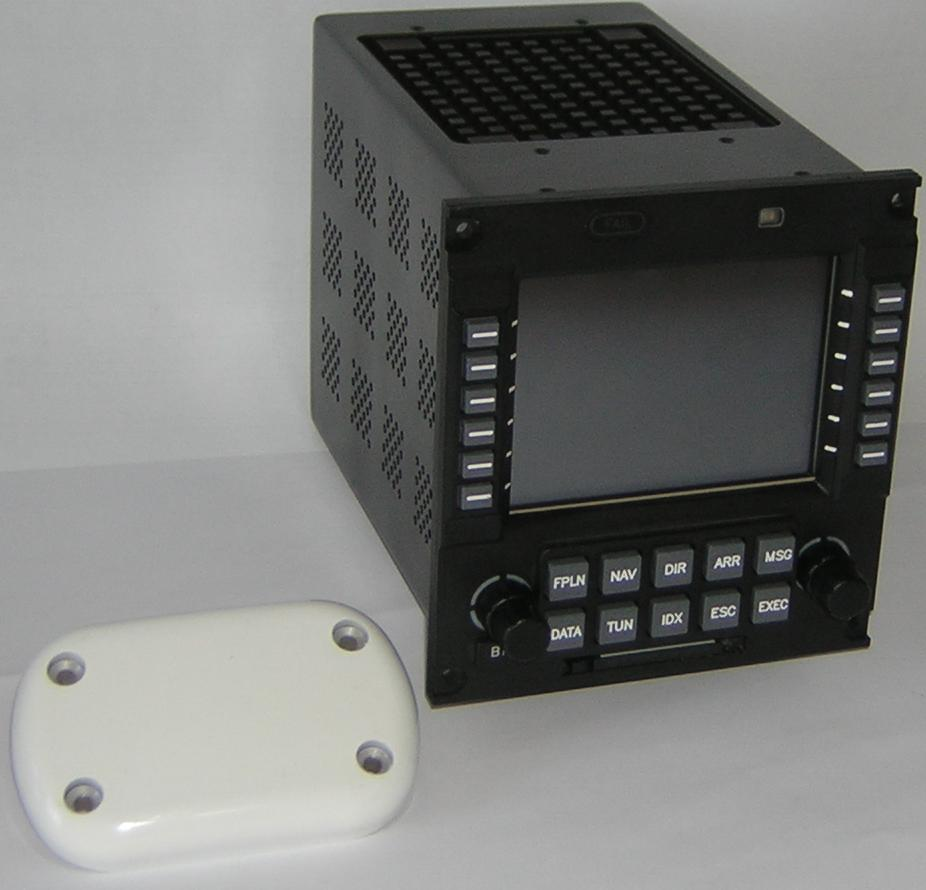 Пульт – вычислитель навигационный ПВН обеспечивает:
непрерывное автоматическое определение и индикацию текущих координат;
 местоположения вертолета путем комплексной обработки информации от встроенного приемника сигналов группировок ГЛОНАСС/GPS и взаимодействующих датчиков из состава КБО. Разрабатывается модификация с приемником ГЛОНАСС/GPS/GALILEO;
коррекцию координат вертолета по информации радиотехнических систем;
работу с аэронавигационной базой данных;
формирование траектории для выполнения следующих режимов:
полет по запрограммированному маршруту в режиме ЗК или ЛЗП;
полет по заданному путевому углу;
полет на выбранную навигационную точку;
полет по параллельным траекториям со смещением на выбранное расстояние относительно ЛЗП;
полет на ближайший аэродром;
разворот типа «Fly-By» или «Fly-Over»;
полет по линии соединяющей заданные точки;
выход на заданную точку с заданного направления.
выполнение полетов в районе аэродрома, включая маневрирование в зонах аэродромов по стандартным маршрутам SID, STAR и APPROACH; 
выполнение неточного захода на посадку на аэродромы и  посадочные площадки, не оборудованные радиотехническими средствами, в том числе методом зональной навигации по СНС;
выполнение полетов в режиме галсирования по встречно-параллельным курсам с заданным расстоянием между отрезками ЛЗП;
выполнение полетов на морские буровые установки (МБУ), морские суда (МС), вертолетные площадки, с обеспечением выхода на них с заданного направления, на заданной высоте, или по кратчайшему расстоянию;
формирование и выдачу управляющих сигналов в пилотажный комплекс и информационных сигналов в систему электронной индикации;
формирование, индикацию и выдачу во взаимодействующие системы команд для автоматической программной настройки радиотехнических систем навигации и посадки VOR, АРК, ILS;
 формирование информации для обеспечения режима «Висение»; 
 формирование траектории точного захода на посадку по СНС с использованием дифференциальных поправок (Опция);
обеспечение управления режимами наземного обслуживания пилотажного комплекса и индикация результатов.
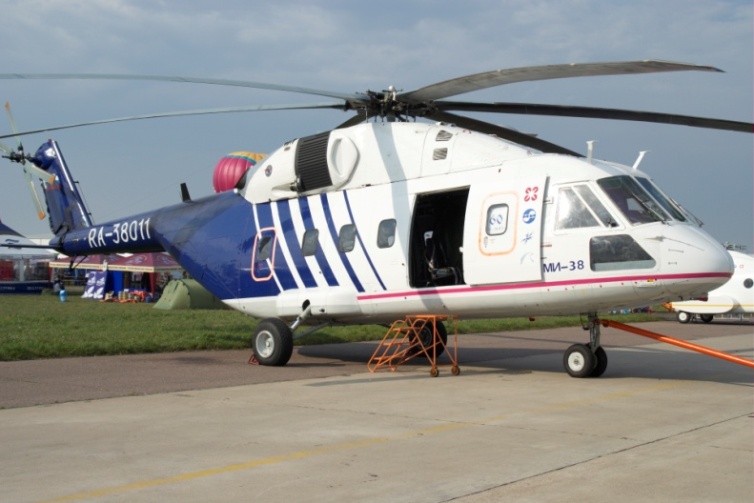 Дублированный  пилотажный комплекс для вертолетов Ми-171А2, Ми-38, Ка-62
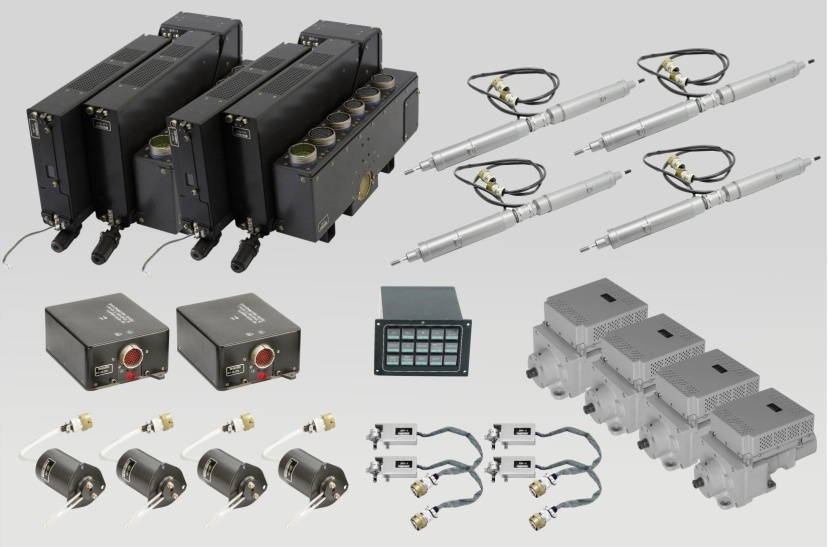 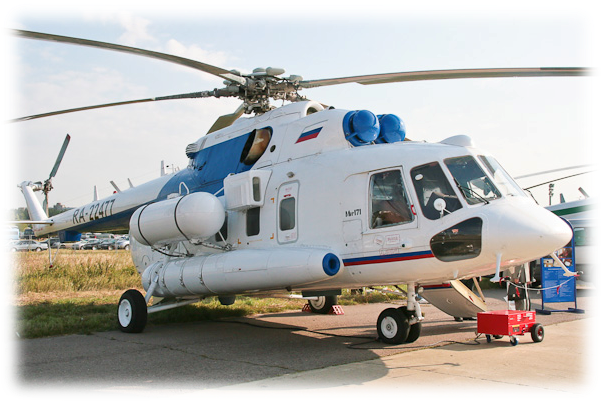 9
Структура дублированного ПКВ
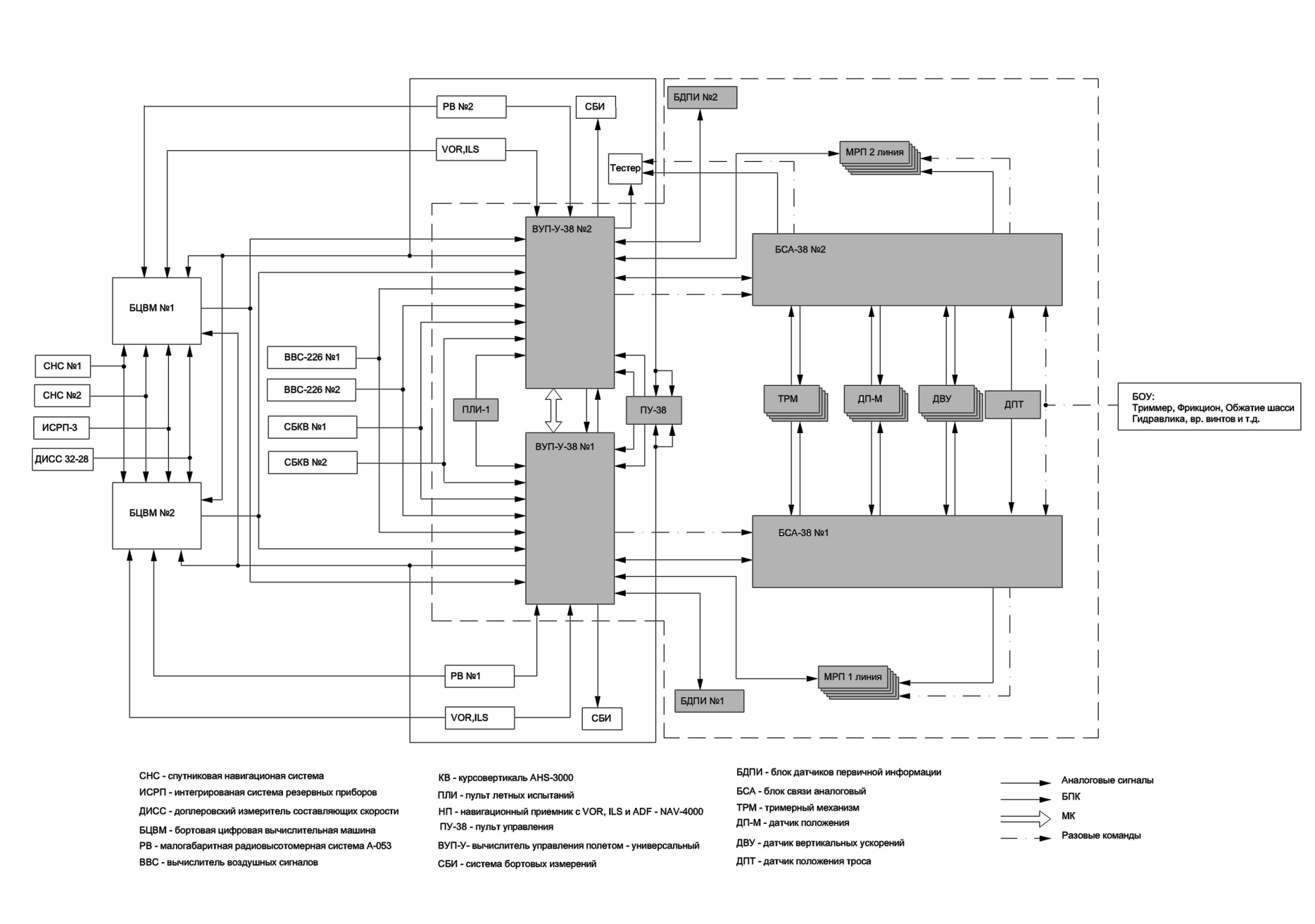 10